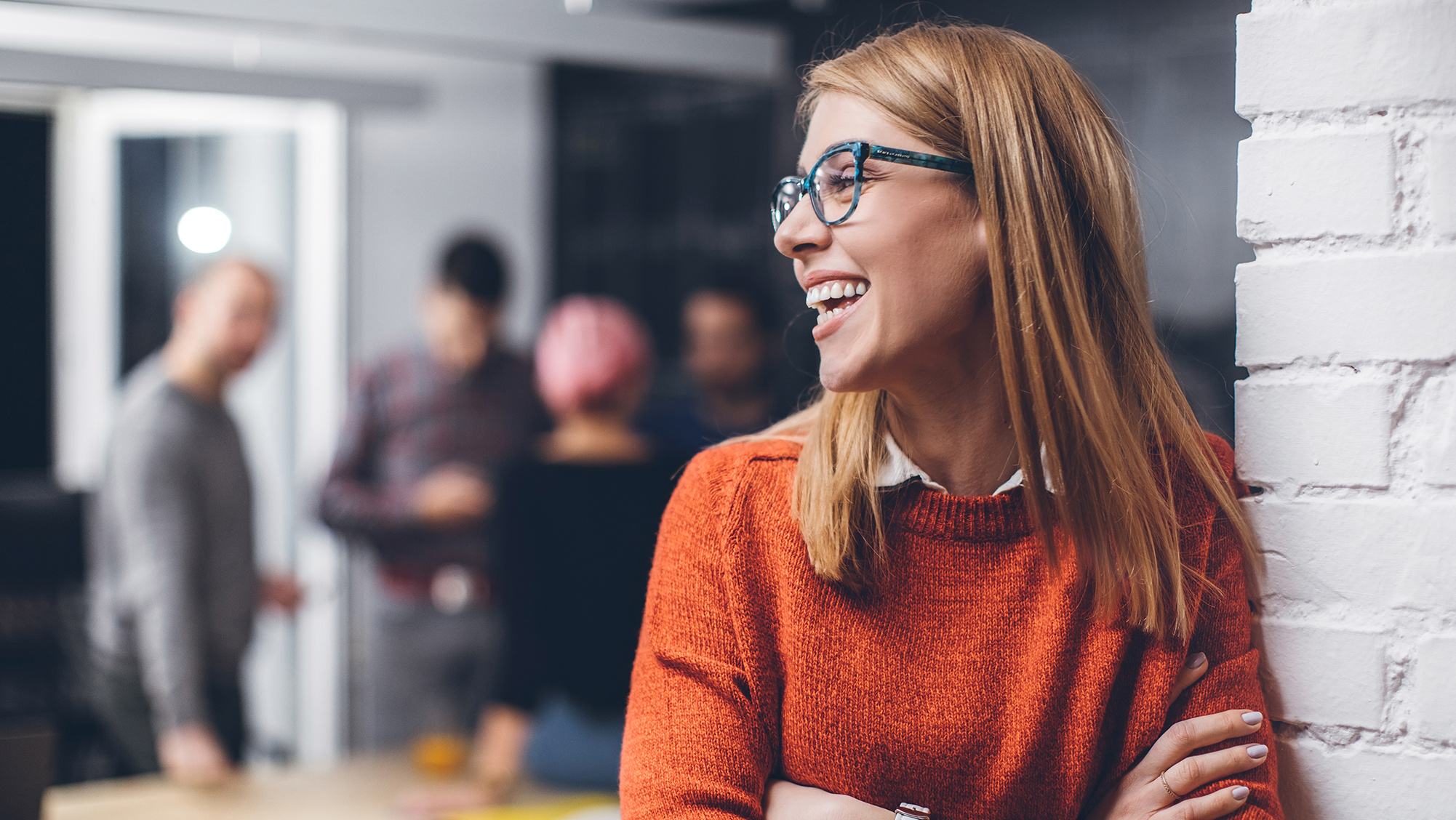 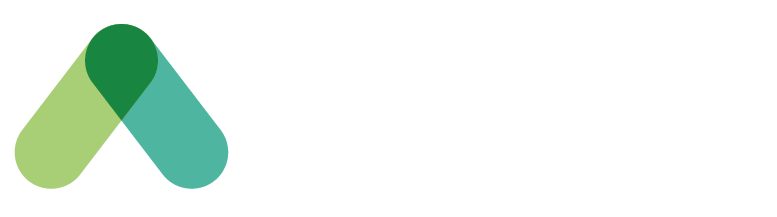 Sponsor Guide–Roles and Responsibilities
A guide for the workplace modernization project sponsor
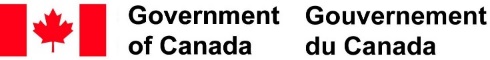 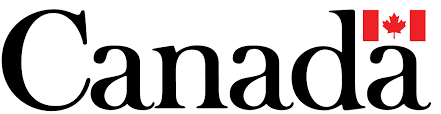 About this guide
According to a study conducted by PROSCI©, sponsor effectiveness directly correlates to project success (see Annexe A). But what makes a great sponsor? What are the roles and responsibilities? 

To answer these questions, we developed this guide with information from the PROSCI© Best Practices in Change Management 2018–10th Edition which surveyed 1778 change leaders who shared lessons and best practices in change management.
Traits of an ideal sponsor
Strong communication skills

Capable of creating engagement through passion and enthusiasm

Engaged and involved

Visible and supportive

Approachable and available

Recognized leader with sponsorship experience
Biggest roles in supporting organizational change
Participate actively and visibly throughout the project

Communicate directly with employees

Build a coalition of sponsorship
Sponsor activity model*
This model provides detailed roles and responsibilities of a sponsor, broken into the three major project phases, and further categorized by target audiences. Specific actions for each category are identified on the following slides.
*adapted from PROSCI©
Build the foundation… with the project team
Select the best project leader and team members, including resources with change management expertise
Provide necessary funding for the team, including training on change management for all team members
Set priorities related to day-to-day work versus project work to allow adequate team member participation
Help the team understand critical business issues or opportunities that must be addressed
Provide clear direction and objectives for the project; describe what success will look like
Jointly develop a high-level view of the future and link change to the business strategy
Be directly involved with the project team; set expectations, review key deliverables and remove obstacles
Take ownership for success of the project while holding the team accountable for results
Establish a commitment to change management; talk about change management and ensure required roles are filled
Build the foundation… with management
Establish the support of senior management and create a support network 
Identify or create a steering committee to monitor progress
Educate senior management about the business drivers of change (the WHY) and the risks of not changing
Work directly with managers who show early signs of resistance
Engage change champions within the leadership team; build support and enthusiasm for the change
Define accountabilities for managers; solicit and listen to management feedback
Connect project to the organization’s strategy and goals
Provide training on change management to senior management
Determine priorities between this change and other change initiatives; communicate the priorities
Resolve conflicting operational objectives with senior leaders
Establish change activities that the leadership group is responsible for completing
Build the foundation… with employees
Explain WHY a change is needed; share the risks of not changing and repeat key messages
Share the vision of the future; explain the nature of the change and show how change will address business problems or opportunities
Answer “How will this change affect me?” and “What’s in it for me?” (WIIFM)
Be proactive, vocal and visible; communicate frequently, including face-to-face conversations
Listen and be open to dialogue and resistance
Tell employees what they can expect to happen and when; show project milestones and provide updates
Understand the organizational culture and beliefs to communicate effectively with employees
Communicate clearly and honestly about aspects of the project that are still unknown
Share plans with clients, suppliers and all impacted stakeholder
Assess, imagine & plan… with the project team
Stay involved; attend key project meetings, review project status and hold the team accountable for the results
Provide necessary resources and funding, including ensuring the right people are made available 
Be accessible to the team; be a sounding board, provide ideas and constructive criticism and ask “what if”?
Remove roadblocks; make timely decisions on project issues and help manage conflicts and political issues
Communicate expectations and feedback from other managers
Keep the team on track and manage “scope creep”
Reward success and achievements
Take the time to understand the solution
Make sure that the project team knows that your door is open and that you are available to support their work
Play a role in all critical decisions
Identify conflicts with other projects that might impact this team
Assess, imagine & plan… with management
Continue to build support and sponsorship among senior management; reinforce key messages, resolve differences in perception and address areas of resistance
Let senior management know how they can support the change; provide them with tools for sponsoring change with their direct reports
Conduct or attend steering committee meetings; keep managers informed, use this forum to resolve critical issues
Use public and private conversations to reinforce leadership support; recognize outstanding managers
Communicate project progress to all senior management
Hold managers accountable; do not tolerate resistance or allow managers to opt out of change and be clear on expectations
Ensure that a consistent message is being sent by managers to impacted employees
Assess, imagine & plan… with employees
Communicate frequently with employees; make your personal commitment visible, including face-to-face conversations
Reinforce the reason for change, the risk of not changing and evolving details about the future state
Show employees how the change aligns with the direction and strategy of the business
Answer “What will this change mean to me?”
Listen to what employees have to say; take the pulse of the organization and collect feedback
Share project progress and provide updates regularly; update on “what you can expect to happen when”
Enable employee participation and involvement
Recognize good work employees have done
Ensure adequate time is allocated for training and skills-building prior to implementation
Implement & operate… with the project team
Secure resources necessary for implementation
Stay engaged with the team: attend meetings, reward successes, hold them accountable for results and build enthusiasm
Remove roadblocks and help the team overcome obstacles
Stay on course; avoid shifting priorities to early
Attend frequent project status meetings and track progress
Resolve issues and conflicts; respond to escalation
*adapted from PROSCI
Implement & operate… with management
Continue to meet in public and private with senior management; align sponsorship, provide progress updates and resolve issues
Communicate expectations to senior management for their support of change, and provide activities they can do and messages they can communicate to the organization
Manage resistance from managers; consider corrective measures for managers who will not support the change
Model change through personal examples and hands-on involvement
Stay involved throughout the entire project; stay visible
Hold managers accountable for support
Implement & operate… with employees
Reinforce key messages; align business strategy with project objectives and increase personal communications
Reinforce why the change is being made and the risk of not changing (some employees might be ready to hear this message only when change is near implementation)
Listen to employees and encourage feedback; be willing to answer tough questions
Set expectations for employees; clearly communicate consequences of not changing
Identify the additional work and difficulties that might be experienced during implementation
Enforce application of new processes and behaviors
Look for quick wins; share successes and build enthusiasm for change
Celebrate success stories in person; be present and visible
Acknowledge challenges and obstacles honestly
*adapted from PROSCI
Annexe A: Sponsor roles and responsibilities understanding
Percentage of respondents that met or exceeded objectives
Very ineffective sponsor
Ineffective sponsor
Moderately effective sponsor
Extremely effective sponsor
Copyright © 2018 Prosci Inc. Best Practices in Change Management – 2018 Edition